Reflecting Team secondo Kim-Oliver Tietze
Fasi 
Casting
Narrazione
Questione chiave 
Scelta del metodo
Consultazione 
Conclusione
1
16/12/2015
Reflecting Team secondo Kim-Oliver Tietze
I ruoli:
Narratore/trice
Moderatore/trice 
Consulente/i 
Protocollista 
Osservatore/trice (solo nell'eventualità)
16/12/15
2
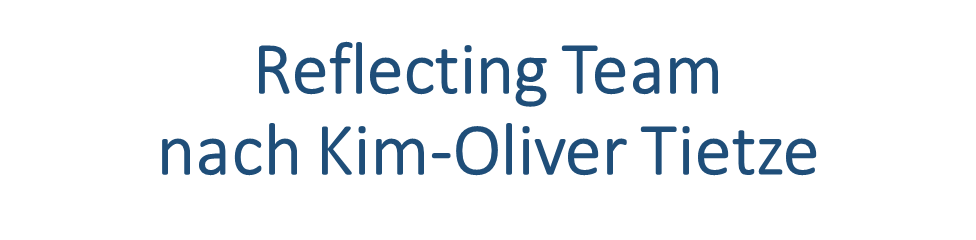 Fase 1 Casting
Nella fase di casting verranno ricoperti i ruoli sopracitati.
Innanzitutto, la moderazione. 
Ha il compito di guidare la selezione del narratore nel gruppo.
I restanti ricoprono il ruolo di consulenti collegiali.
Uno/a protocollista.
Eventualmente un/a osservatore/trice per la fase 5.
3
Reflecting Team secondo Kim-Oliver Tietze
Fase 2 Narrazione
Il/la moderatore/trice chiede al narratore di descrivere l'accaduto (10 min).
I consulenti possono porre, alla fine, solo domande di comprensione
4
Reflecting Team secondo Kim-Oliver Tietze
Fase 3 Quesito chiave
Un quesito chiave è l'obiettivo o scopo concreto  della consulenza, formulato come domanda.
Il narratore formula il suo quesito chiave, con il supporto del moderatore. Qualora necessitasse di aiuto, i consulenti gli offrono suggerimenti
5
Reflecting Team secondo Kim-Oliver Tietze
Fase 4 Scelta del metodo
Il/la moderatore/trice indirizza verso la scelta di un modulo di consulenza (actstorming, brainstorming, reinterpretazione, sviluppo ipotesi, identificazione, ecc.), che dovrebbe portare alla elaborazione del quesito chiave.
6
Reflecting Team secondo Kim-Oliver Tietze
Fase 5 Consultazione
Secondo i principi del modulo di consulenza, selezionato nella fase precedente, il narratore riceverà ora consigli sul suo quesito chiave dai suoi consulenti collegiali. 
Un "segretario" mette a verbale i contributi dei consulenti. Questo permette al narratore, di concentrarsi esclusivamente sul loro contenuto.
I consulenti formulano i propri contributi secondo le regole del modulo consulenza selezionato.
In questa fase, il narratore resta esclusivamente a sentire e lascia che le diverse idee dei consulenti abbiano effetto su di lui.
Il moderatore si assicura che venga rispettato il termine previsto di circa 10 minuti. Inoltre, fa anche in modo che gli interventi non si susseguano troppo rapidamente e che ogni consulente rilasci di volta in volta un solo contributo.
7
Reflecting Team secondo Kim-Oliver Tietze
Fase 6 Conslusione
Il moderatore chiede al narratore, quali idee proposte dai consulenti trova utili e degne di considerazione rispetto al quesito chiave.
Il narratore commenta i suggerimenti utili dal suo punto di vista e, per concludere, ringrazia per il sostegno di tutti i consulenti collegiali.
L'osservatore può riferire le sue percezioni.
8